8
Honest Struggles for Honest Hearts!
A great obstacle
A deadly tool
Leads into Despair (Proverbs 24:10)
Doubt
Truth has disappeared
Assurance has vanished
Fears dominate
The Causes of Doubt
The Shadow Enemy
No substance but suspicion
Suspicion interprets
Hasty in concluding
Shadows are reported as Truth
Only imagined it
“Shadow Soldiers” invade and destroy by imagined fancies!
Habakkuk
Struggling with doubt (Jeremiah 45:3). 
Life seems futile (Psalm 77:3, 7-9).
Honesty confessed…he was still troubled by the Shadow Soldiers
The Cause
Hard questions that have no answers (Habakkuk 1:13b-14)
Habakkuk’s War
Vocalizes the perplexity
Was puzzled
Saw God through the Shadow Soldiers
Good men suffer (Romans 5:3ff)
Prosperity is not a blessing
Evil afflicts others
This mystery has always troubled saints (Job 12:6, 21:7-13; Psalm 17:14, 15, 73:1-13; Jeremiah 12:1; Ecclesiastes 7:15; 8:14).
It is NOT inconsistency if…
The Cause
Hard questions that have no answers (Habakkuk 1:13b-14)
Inhumane acts depreciating life (Habakkuk 1:15a)
The Metaphor
Compares human life to a cheap standard
“Don’t You care about the shameless way the value of life is treated?”
Totally helpless; totally destroyed
Evil did not recognize the value of human life
Evil’s Inhumanity
Shocks us
Plants suspicions about God’s care
How can a holy God watch such inhumane acts?
Job 30:20; Psalm 22:2
Questions God’s care
The Cause
Hard questions that have no answers (Habakkuk 1:13b-14)
Inhumane acts depreciating life (Habakkuk 1:15a)
Rejoicing in the tragedies of others (Habakkuk 1:15b)
“I have to see it!”
Witnessing the pain that evil brings into lives is bad, but to watch the instruments of that pain find devilish delight from the suffering is horrible.
Isaiah 21:2
The Cause
Hard questions that have no answers (Habakkuk 1:13b-14)
Inhumane acts depreciating life (Habakkuk 1:15a)
Rejoicing in the tragedies of others (Habakkuk 1:15b)
Tolerance of flagrant irreligion (Habakkuk 1:16)
Babylon’s Pride
Flaunted disrespect
Display of haughty arrogance
Intoxicated with pride
Blind to God’s power
Deluded Babylon
Why does God allow the arrogant to practice such a profane religion?
This question is used by the “Shadow Soldiers” to plant suspicions about God!
The Cause
Hard questions that have no answers (Habakkuk 1:13b-14)
Inhumane acts depreciating life (Habakkuk 1:15a)
Rejoicing in the tragedies of others (Habakkuk 1:15b)
Tolerance of flagrant irreligion (Habakkuk 1:16)
Apparent longevity of evil (Habakkuk 1:17)
Habakkuk’s war
Habakkuk saw no end to this evil
He knew God could stop it
BUT evil advances and becomes bolder!
The “Shadow Soldiers” invade our minds and silently plant suspicions whichlead us to give up hope, quit praying,and stop all efforts to exert influence!
Recognize that God is the Sovereign God!
The Cure
Remember…
God’s immutable character!
(Psalm 89:28; John 10:28; 2 Corinthians 4:17; Hebrews 12:10, 11)
The Saint’s consolation!
Recognize God is the Sovereign God!
Recognize evil is never beyond God’s sovereign control!
The Cure
God’s Sovereignty
Punishment comes because evil’s perpetuation was impossible! (verse 17)
Evil’s end
Evil’s recompense!
Evil’s triumph is short (Job 20:5)
Evil’s prosperity ends (Psalm 73)
Evil’s reign will be terminated (Psalm 5:2-10)
Trust God’s justice! (verse 11)
“Shadow Soldiers” plant suspicions which stagger our faith. We must trust confidently and abide patiently whenever doubts plant suspicions about God’s justice (Psalm 73:17).
This is the only paragraph in the prophecy without an answer from God!
Total silence greeted Habakkuk’s cry!
Silence is not God’s consent that evil was “just” (Psalm 50:21)
God is not silentto our cries today!
Remember…
The secret is the bended knee in prayer!
Psalm 34:15-22; 42:5
Next Lesson: “Gaining Perspective in Life’s Struggles”
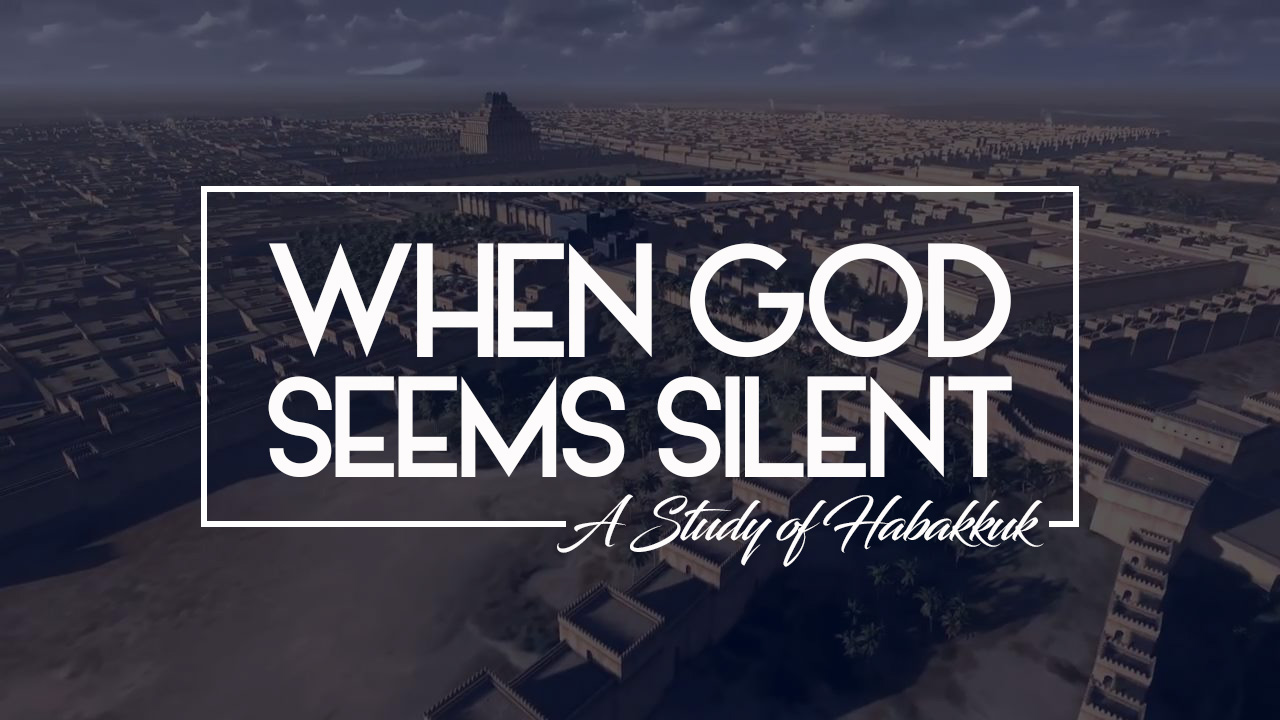